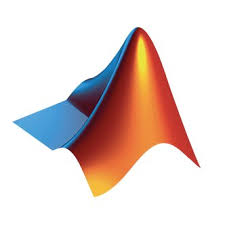 L02-Introduction to Matlab
Christopher Crawford
PHY 404G
2020-08-17
Features of Matlab
Simple calculator-like syntax with minimum boilerplate
Almost everything is a matrix of complex doubles
Powerful library of builtin functions for numerical analysis
Extensive toolbox for application-specific fields
Universally recognized language of engineering
Open-source clones and cloud versions available
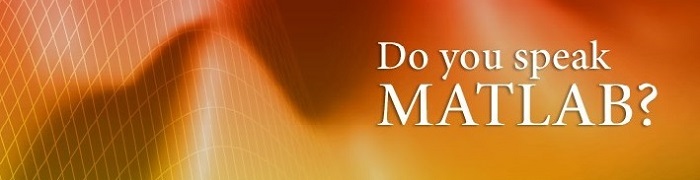 2020-08-17
2/27
Punctuation
[ a, b; c, d]			Matrix concatenation (space=',' and newline=';')
	a(1,2)  f(x,y)			Matrix indexing, function evaluation
	S={1,'s'}; S{1,2}		Cell array and indexing (heterogenous elements)
	1:2:10  a(:,2)	end		Range, [whole] subrange, largest index value
	.*  '  .'  x.a  x.('a')		Element operation, transpose, structure member
	@(x)x^2				Anonymous (unnamed) function
	fn1,	fn2	  fn1; fn2;	Command separator,  ‘;’ silences output 
	…					Command continuation to next line
	'str'  "str"			String constants (either ' or " )
	1.6e-19				Numeric constant in scientific notation
  pi, e, i, j, eps			Numeric constants: 3.14.., 2.71.., sqrt(-1), 2e-52
  ans					Result of previous calculation
	% comment			First comment block used for 'help' documentation
	!pwd				Shell (system) command
2020-08-17
3/27
Operator precedence
()				Parentheses (manual precedence)
  .'    .^   '    ^		Transpose, Power, Hermitian transpose, Matrix power
  +   -   !			Sign, Negative, Logical negation
  *   /   \			Multiplication, Right division, Left division
  +   -				Addition, Subtraction
  :				Colon operator (range)
  <  <= > >= == ~=	Comparison
  &				Element-wise AND
  |				Element-wise OR
  &&				Short-circuit AND
  ||				Short-circuit OR
2020-08-17
4/27
Program structure
function [y1 y2 …] = myfun (x1, x2, …)		SUBROUTINE
	nargin/out, varargin/out{}  	% variable # of arguments
	z=x1+x2						% local variable
	y1=z; y2=z^2					% output variables
end								% saved in file   myfun.m

CONDITIONAL							LOOPING
															k=5
if a==b			switch k				for k=1:5			while k>0
	a=a+1		case 1  a=a+1				a(k)=2*k			k=k-1
elseif a>b		case 2  a=a+2 			end				 end
	a=a-1		otherwise  a=0 	
end			end 					         break,   continue
2020-08-17
5/27
Functions
Matrices
eye, zeros, ones, diag, magic - constructor
rand, randn, randperm - random, normal
size, length, numel, rows, cols, ndims
reshape, squeeze	- repack matrix
flipud, fliplr, circshift, shiftdim - elements
dot, cross, kron 	- products, (Kronecker) 
norm, vecnorm 	- magnitude (cols)
inv, det, trace - inverse, determinant, trace
[v,d]=eig(a)     - eigenvectors, eigenvalues 
[u,v,d]=svd(a)      - singular value decomp
QR, LU, rref, rcond, cond  - other decomp
fft, ifft  	- fast Fourier transform, inverse
conv	, deconv, xcor - convolution (+poly)
sum, max, min, median, mean, std – stats
is{matrix,vector,scalar,empty,column,row}
2020-08-17
6/27
Functions
Conversion, Text I/O
ceil, floor, round, fix  - real to integer
real, imag, angle, abs, conj - complex
clear	, cls, clf	- clear vars, screen, figure
load, save, {csv,dlm,xls}read/write - files
fread/fwrite	- raw binary file I/O
printf, fprintf, disp	- print output
input, textscan	- read input
char			- convert ASCII to char
strfind, strsplit, strjoin, strcat, replace,
   contains, cellstr, regexp  - string fns
num2string, int2str, mat2str, str2num
cell2struct, struct2cell - conversions 
cell2mat, mat2cell 	- partitioned matrix
num2cell	- matrix/rows/cols to cell array
Plotting, Analysis
meshgrid, ndgrid, linspace - domain X,Y
plot, plot3, hist, bar, pie, area, contour,quiver, scatter, compass, rose, semilogx,loglog, stem, stairs, image, imagesc - plots
axis, title, x/y/zlabel, legend, view - format
figure, subplot, clf, saveas  - plot window
line, fill, text, rectangle - annotations

sort, issorted, sortrows 	    - sort array
find 			- find elements of array
fminsearch 	- find minimum of functionfzero 		- find the zeros  of function
interp1		- interpolate X,Y arrays
diff, gradient, trapz, quad - calculus
ode{23,45,113,23s,15s} 	  - ODE integrator
2020-08-17
7/27